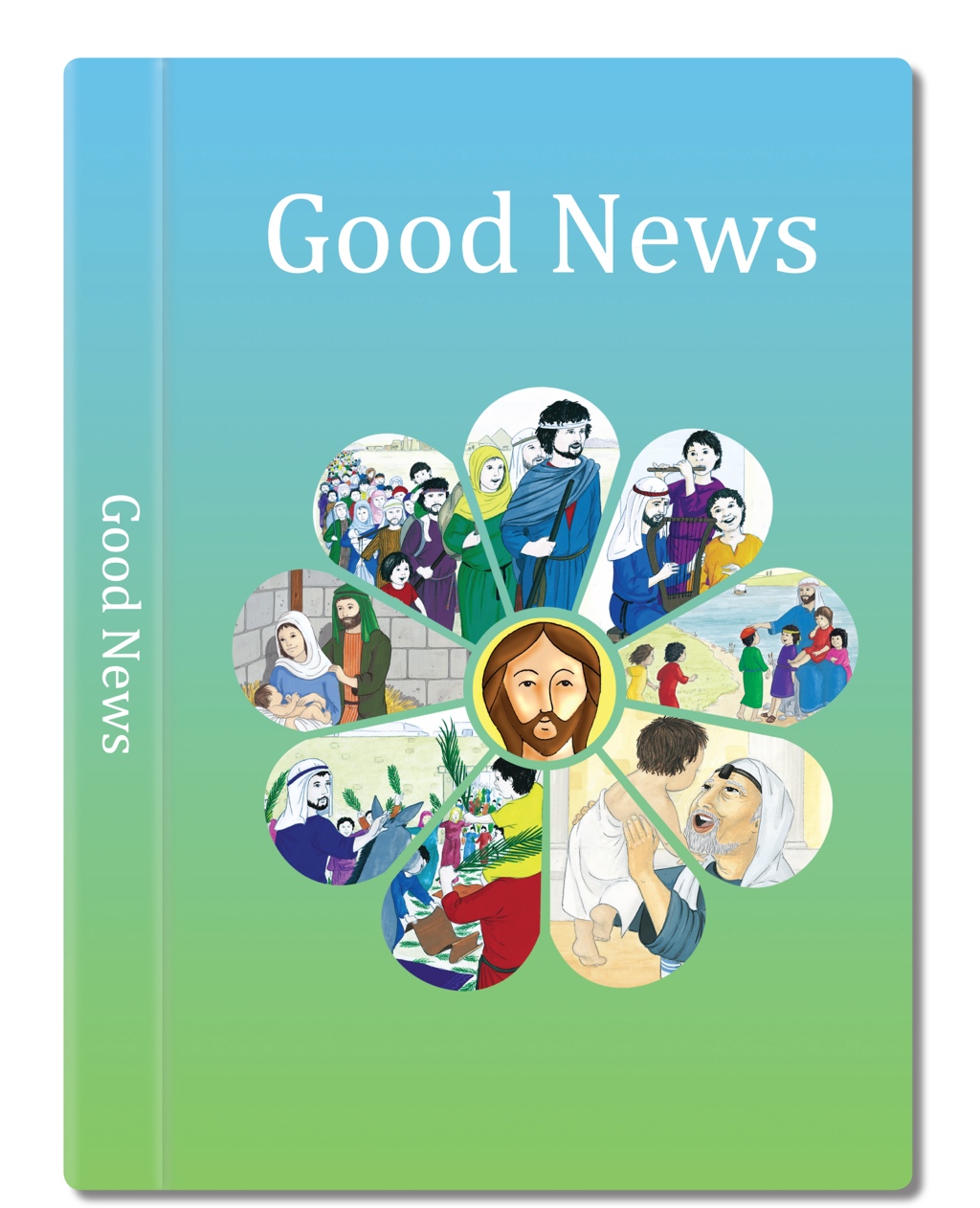 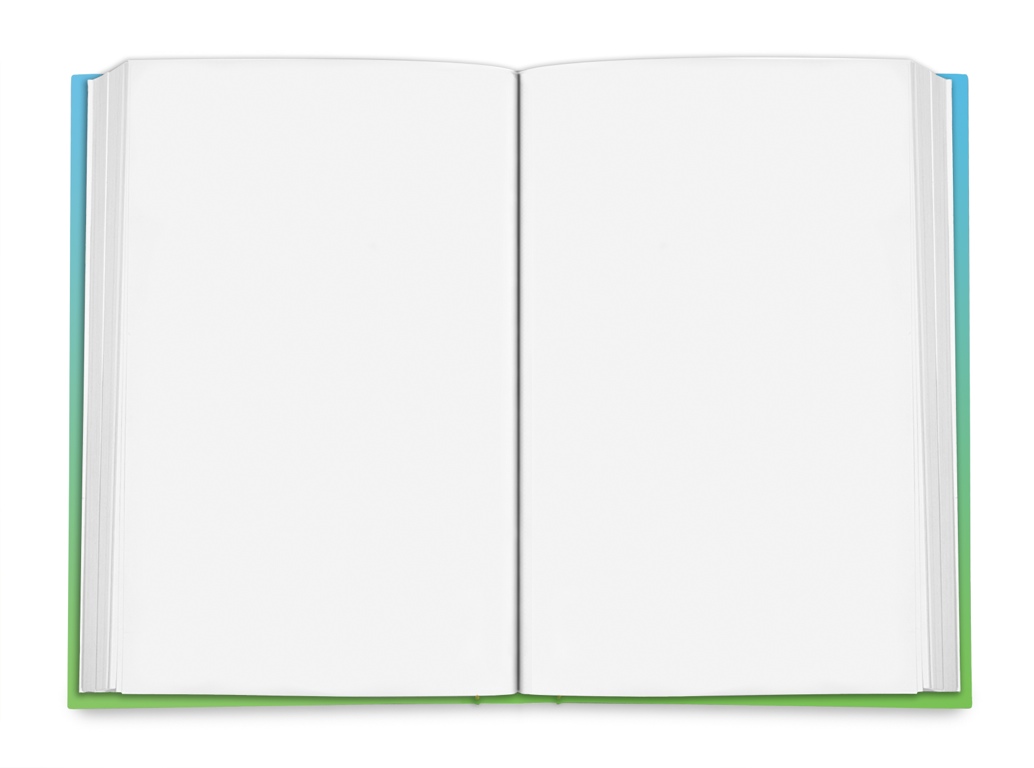 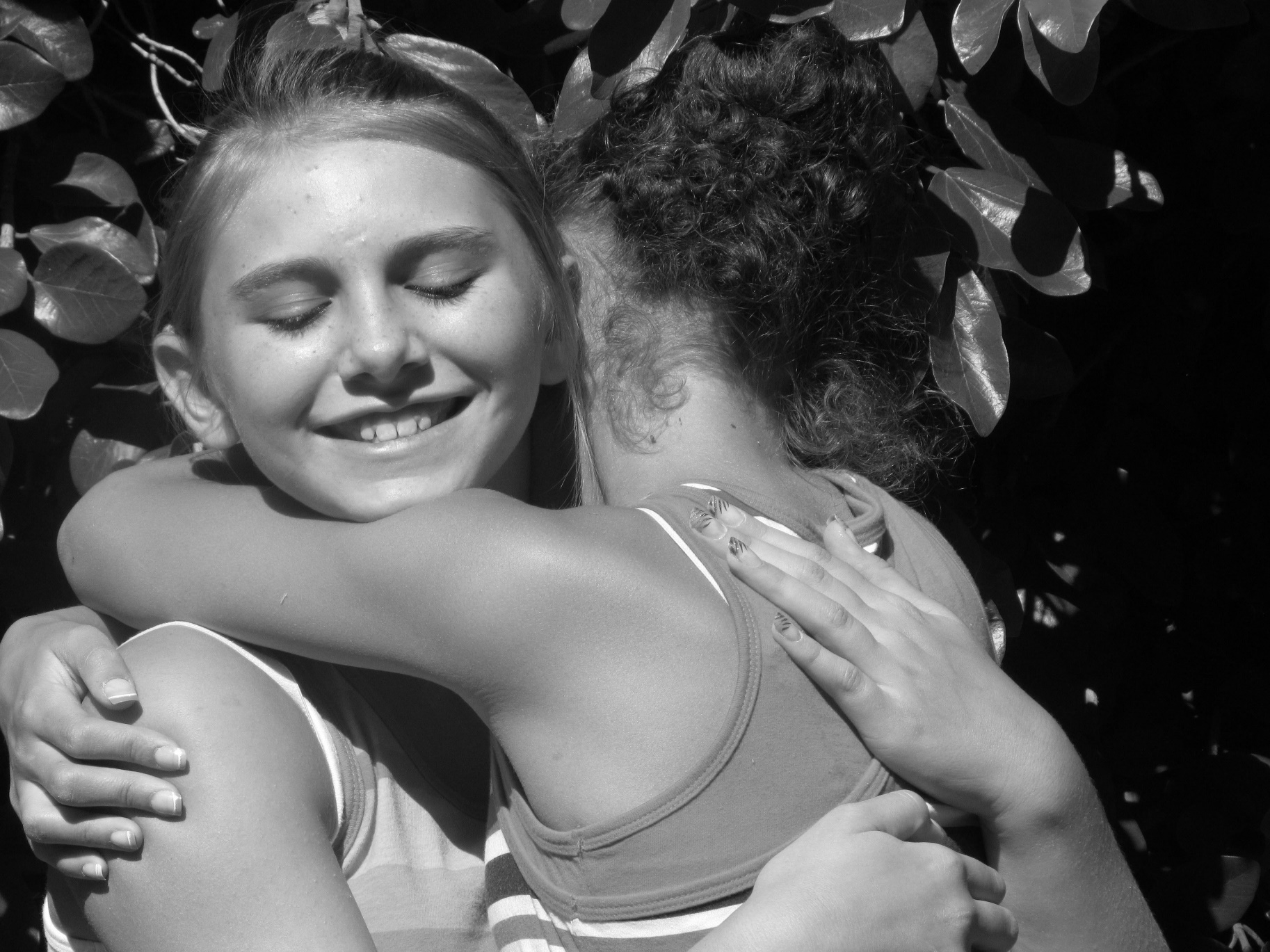 Peter came to Jesus and asked,

“If my friend keeps hurting me, how many times do I have to forgive him? Seven times?”

“No, not seven times,” answered Jesus, “but seventy times seven.”
Based on  Matthew 18: 21-22
God’s Story 2
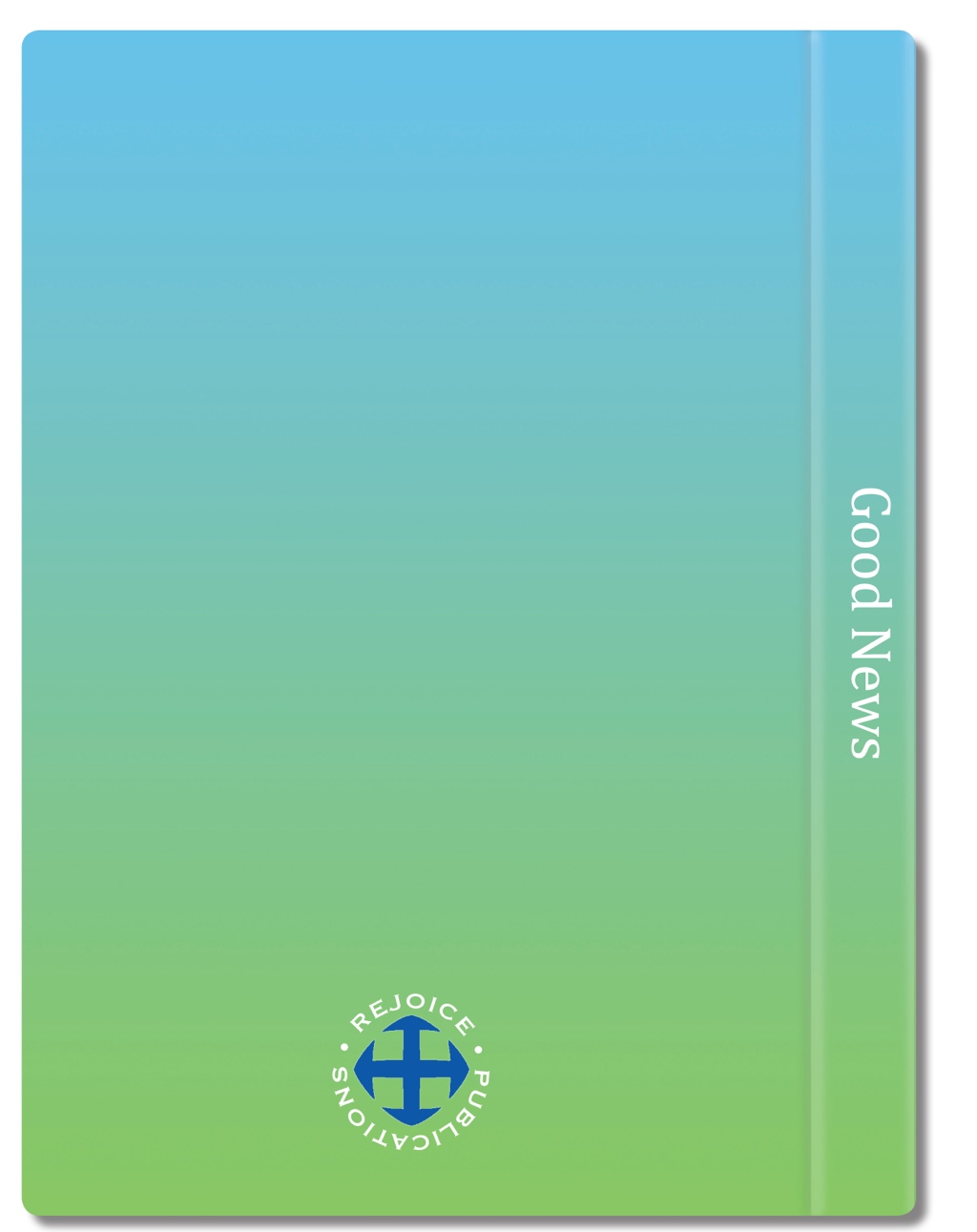